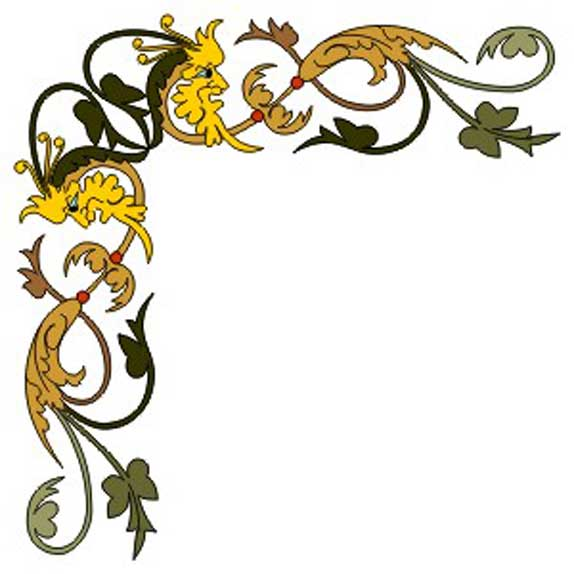 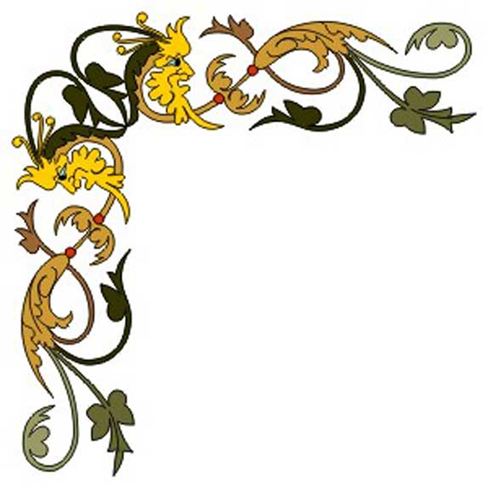 Деятельностный подход как главное условие реализации ФГОС
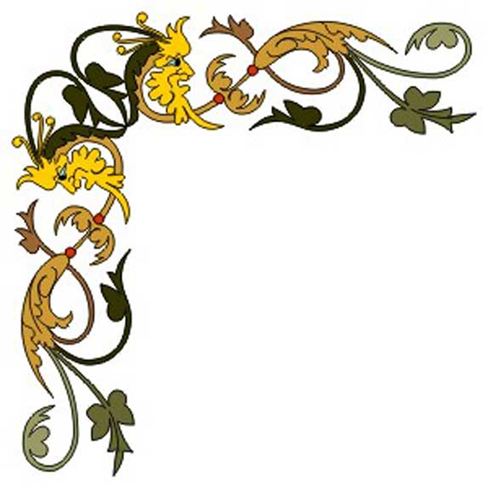 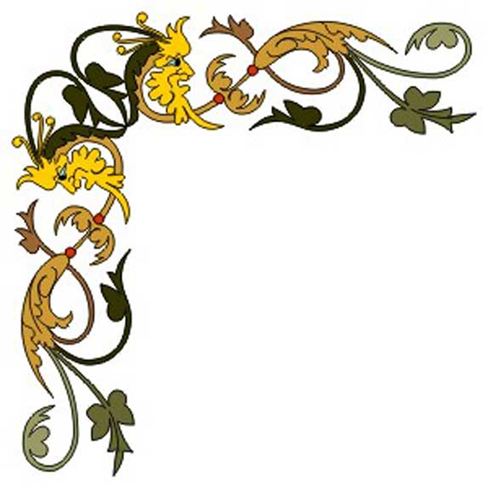 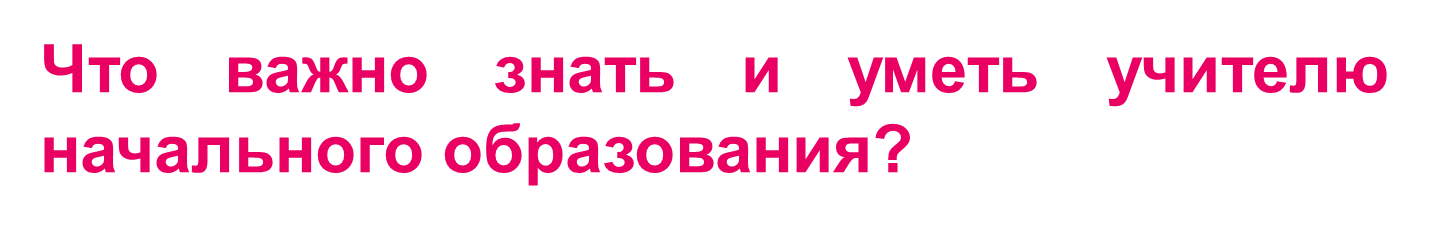 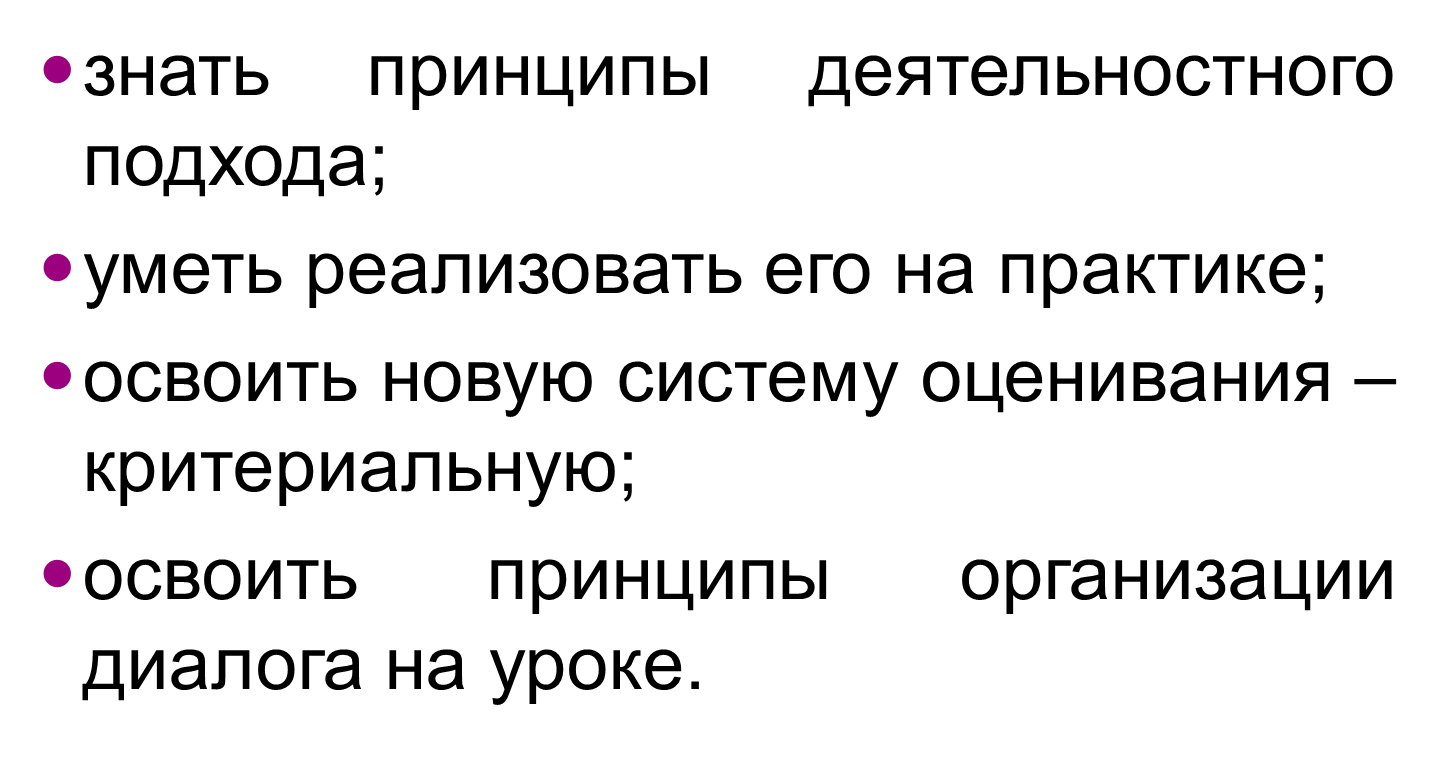 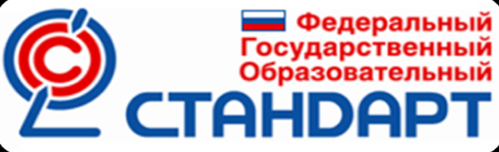 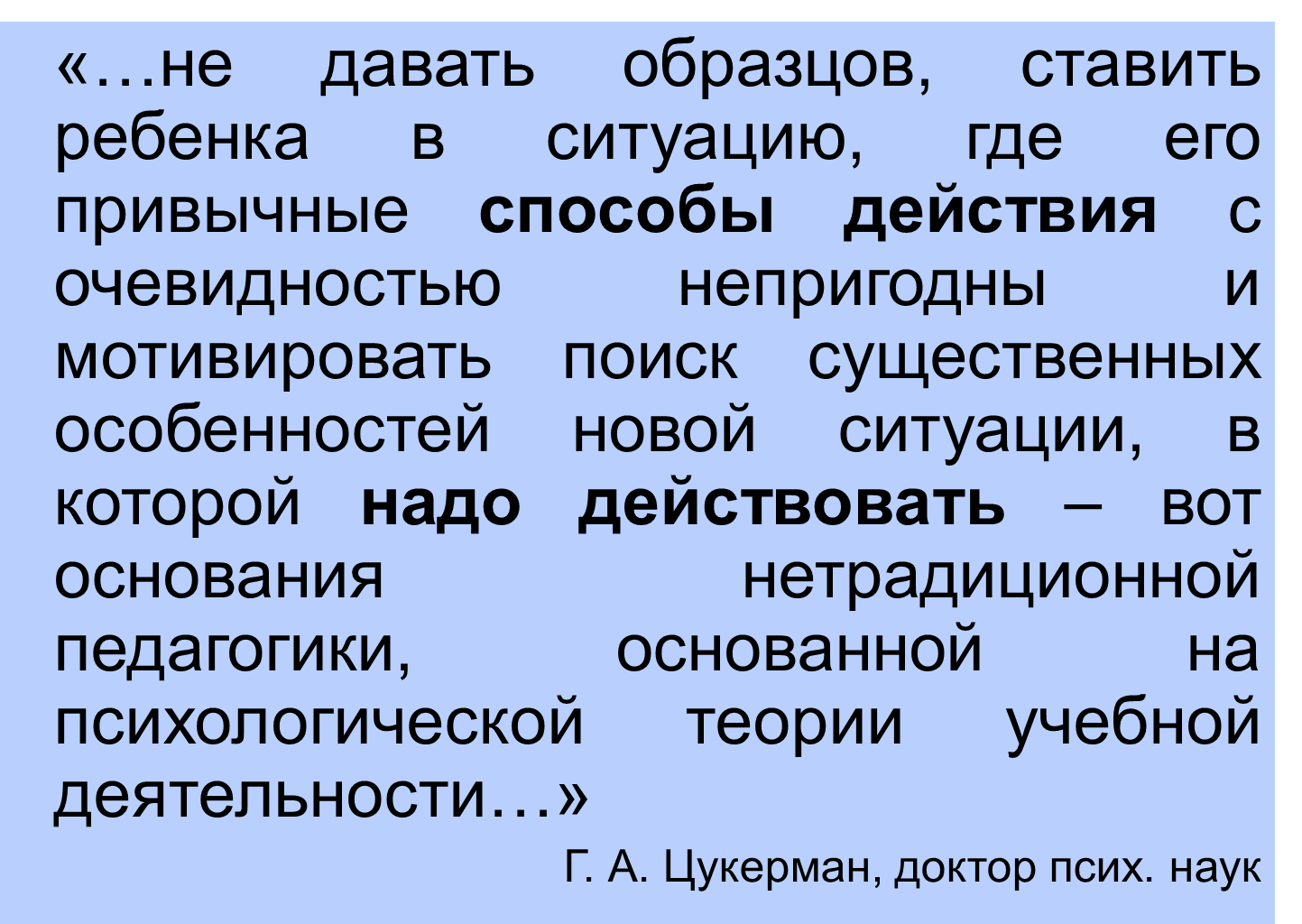 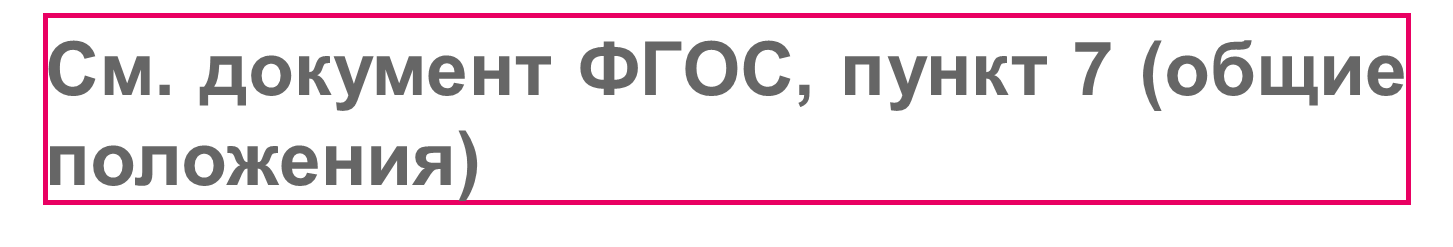 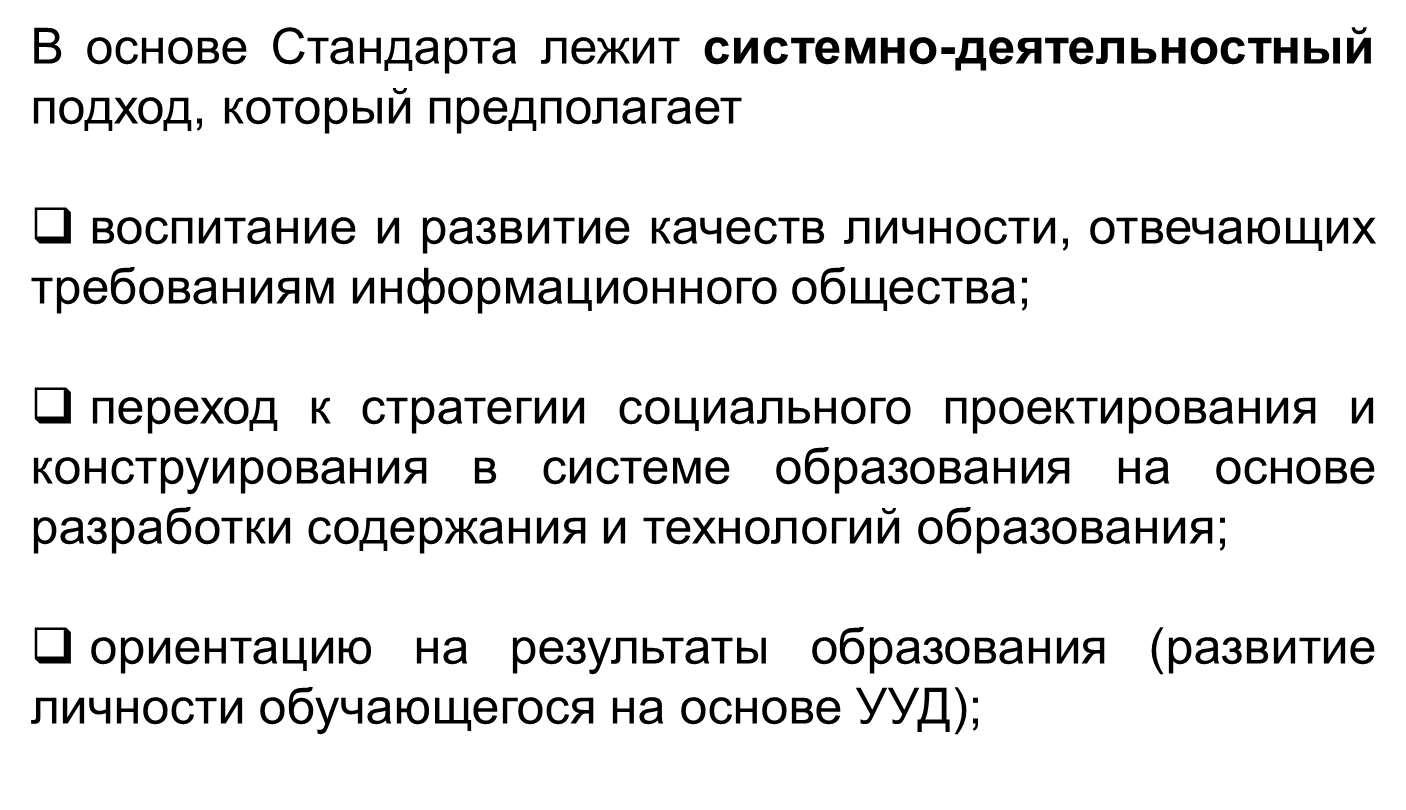 Система развивающего обучения 
Д. Б. Эльконина – В. В. Давыдова
Василий Васильевич 
Давыдов – академик,
вице-президент РАО,
автор теории
развивающего
обучения, теории 
содержательного
обобщения.
Даниил Борисович
Эльконин – виднейший советский психолог, 
академик РАО, автор
всемирно известной периодизации возрастного развития.
Развивающее обучение
новый, активно - деятельностный способ обучения, в котором учитываются и используются закономерности, уровень и особенности развития индивида.
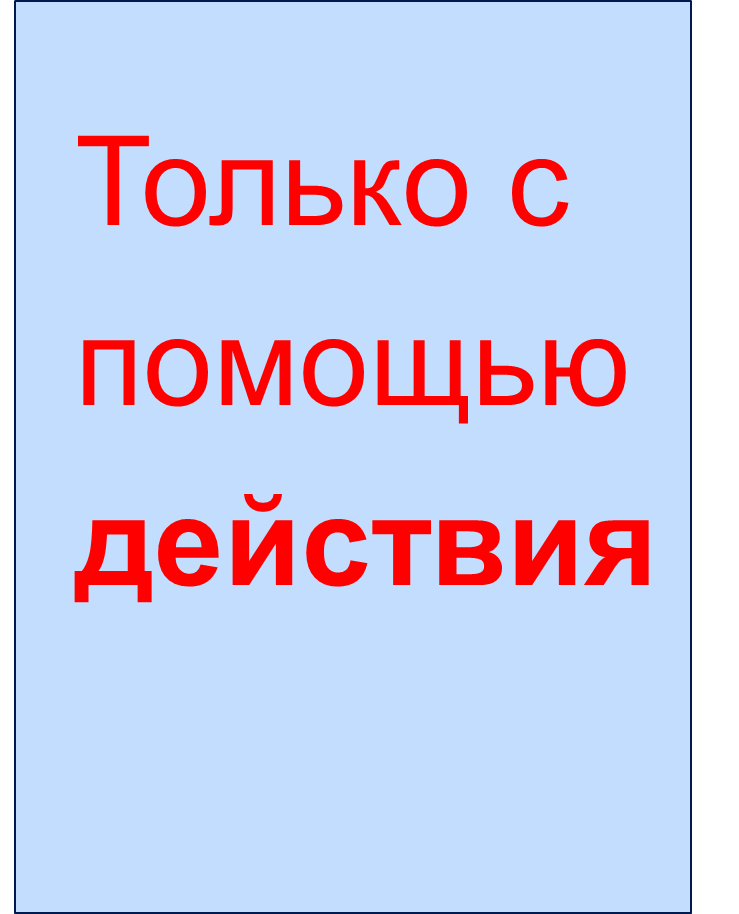 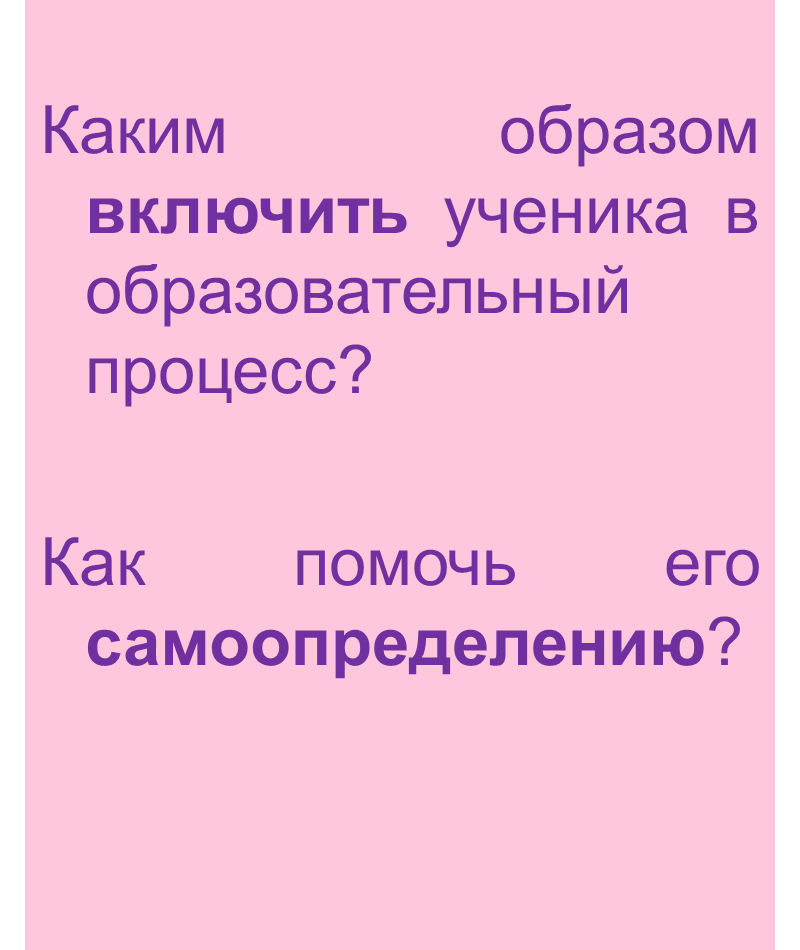 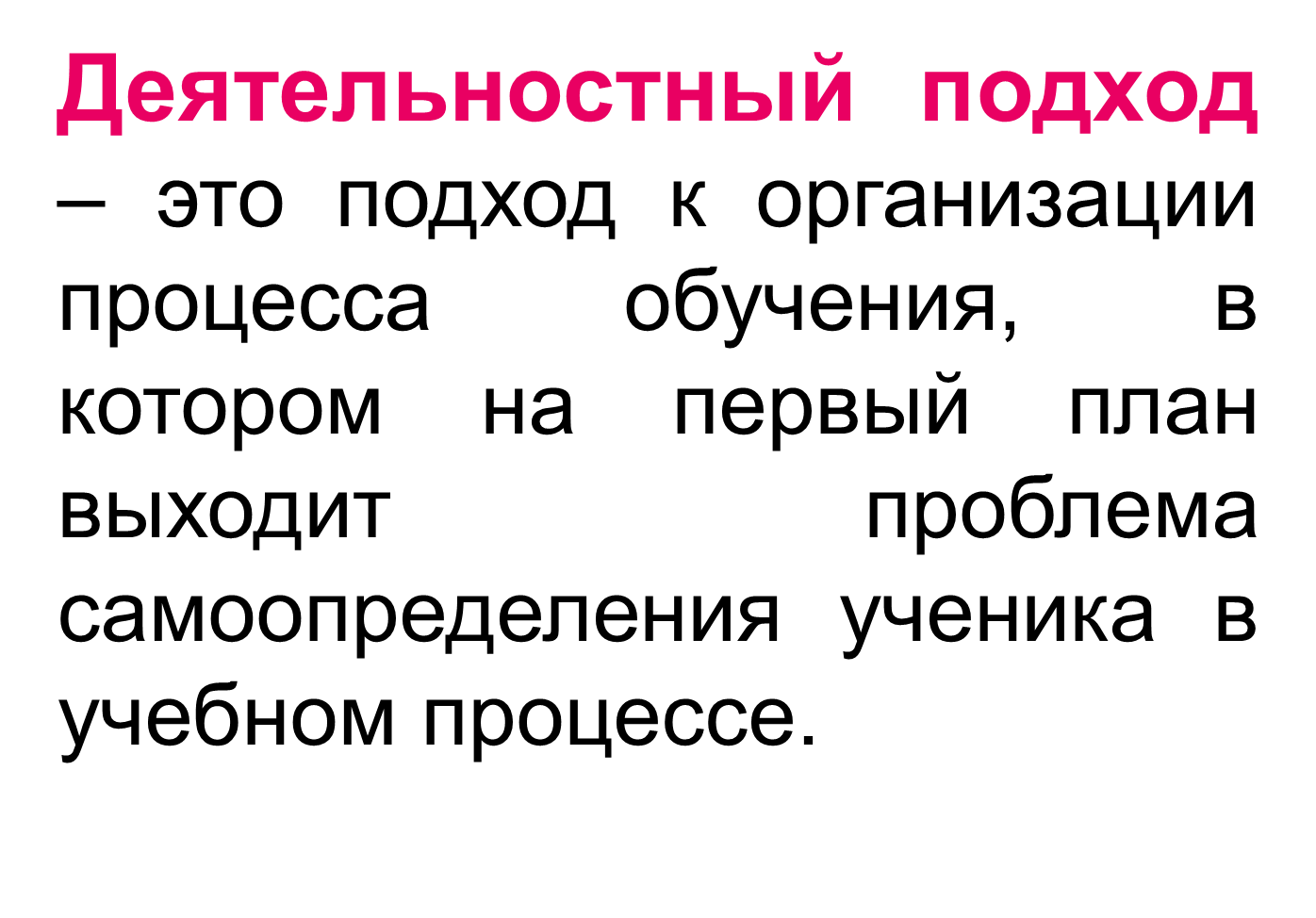 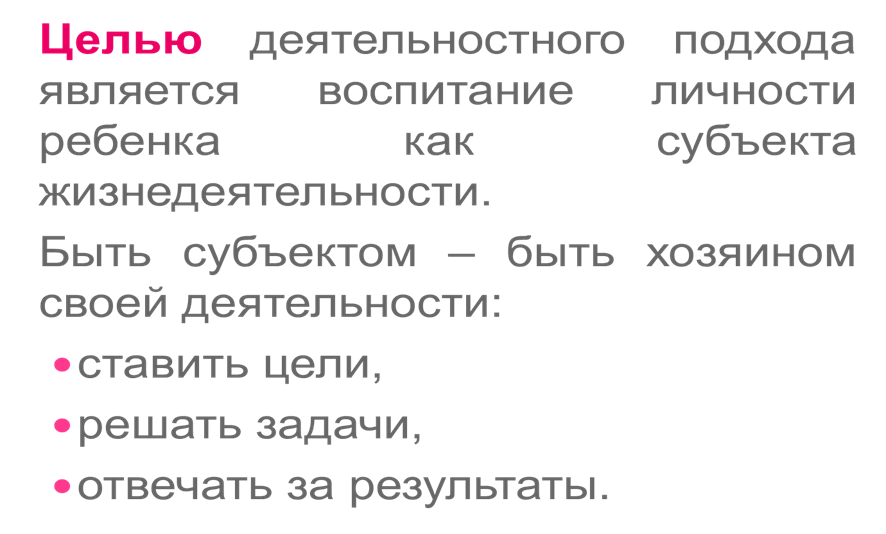 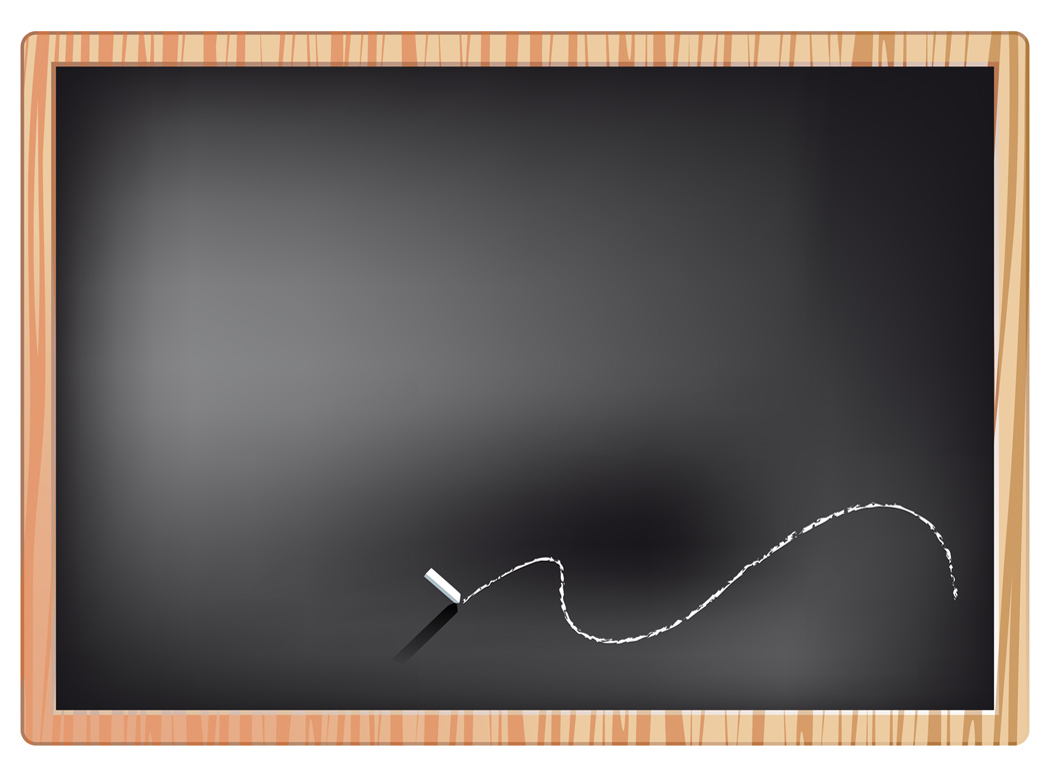 Стратегия коммуникации
Что такое 
учебная деятельность?
I шаг
II шаг
сам что-то делаешь
самому найти нужные знания
не получается
сделать то, что раньше не получалось
понять, чему 
надо научиться
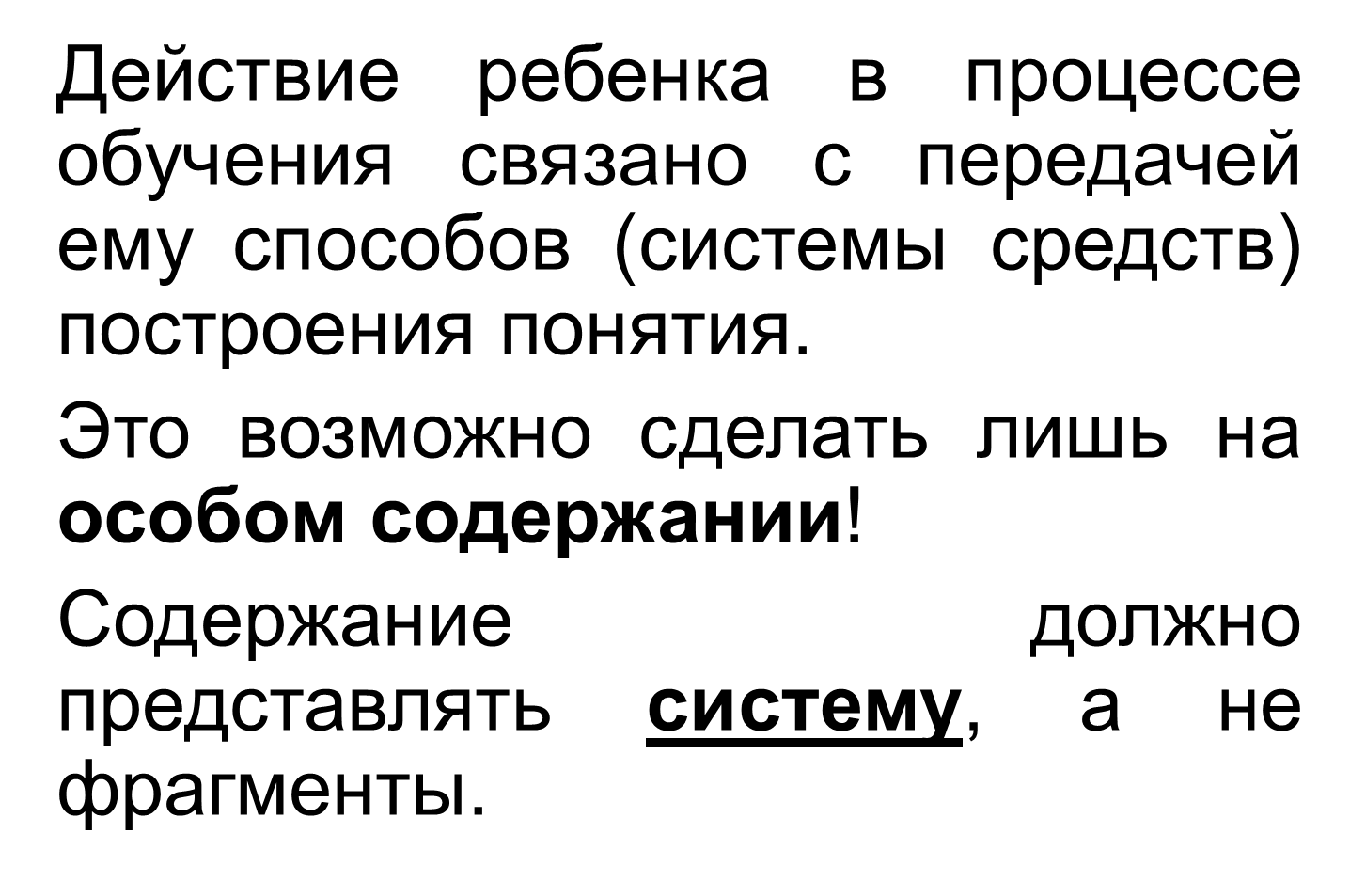 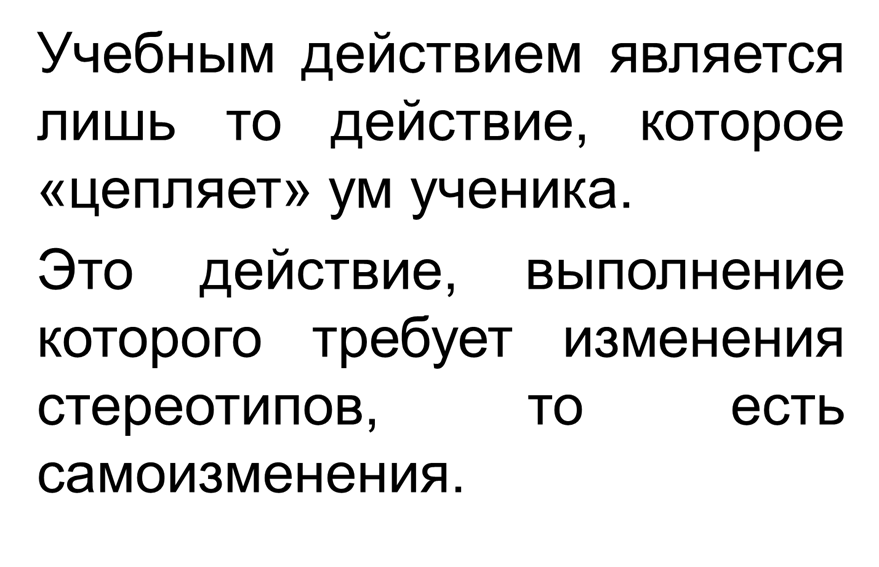 Системно-деятельностный подход
Основной результат – развитие личности ребенка
на основе  универсальных учебных действий
Основная педагогическая задача – 
создание и организация условий,
инициирующих детское действие
Вектор смещения акцентов нового стандарта
Чему учить?

обновление
содержания
Ради чего
учить?

ценности 
образования
Как учить?

обновление
средств
обучения
формирование универсальных способов действий
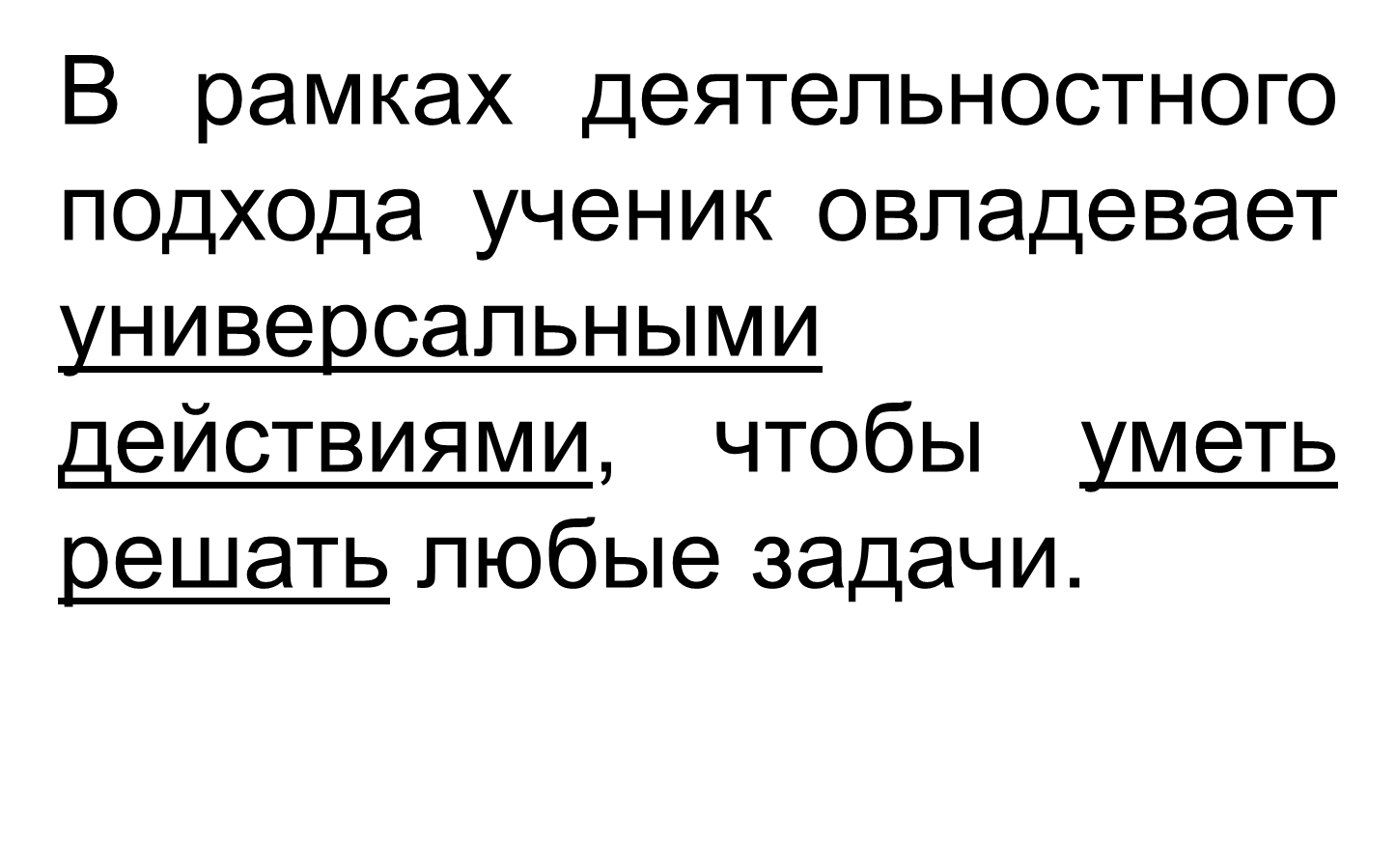 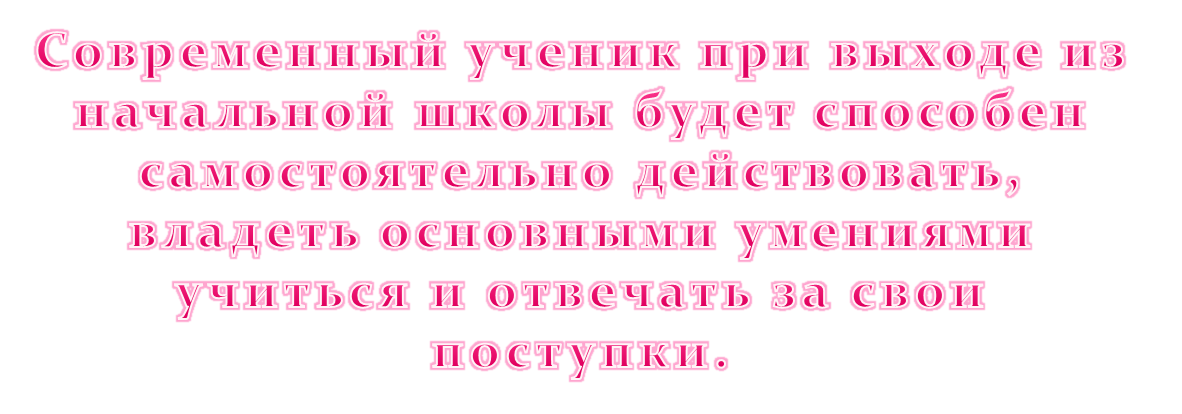 В презентации 
были использованы 
материалы учителей:
Изотовой Ю.Б. ЦО 1263
Морозовой Т.В. ЦО 1263
Кузькиной Н.В. ГБОУ СОШ 995
Боевой А. Л. ГБОУ СОШ 949